IIIEC 2023 - XXXX
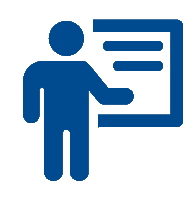 [Speaker Notes: تمپلیت نوزدهمین کنفرانس بین‌المللی مهندسی صنایع ایران
قسمت یادداشت نویسی]
مقدمه و سابقه پژوهش
بخش دوم
بخش سوم
بخش چهارم
جمع‌بندی و پیشنهادات
IIIEC 2023 - XXXX
جمع‌بندی و پیشنهادات
3
IIIEC 2023 - XXXX
مقدمه و سابقه پژوهش
بخش چهارم
بخش سوم
بخش دوم
جمع‌بندی و پیشنهادات
4
IIIEC 2023 - XXXX
مقدمه و سابقه پژوهش
بخش چهارم
بخش سوم
بخش دوم
جمع‌بندی و پیشنهادات
5
IIIEC 2023 - XXXX
مقدمه و سابقه پژوهش
بخش چهارم
بخش سوم
بخش دوم
IIIEC 2023 - XXXX